Edexcel PearsonsA LevelArt and Designin Fine Art orPhotography
2 Year Linear Course
2021 - 2022
Introduction
﻿Art and Design requires engagement with aesthetic and intellectual concepts through the use of traditional and/or digital media, materials, techniques and processes for the purpose of self-expression, free of external constraints. 
Art and Design may be created to communicate ideas and messages about the observed world, the qualities of materials, perceptions, or preconceptions. It can also be used to explore personal 	and cultural identity, society and how we live, visual language, and technology. 	 
Art and Design allows us to consider and reflect on our place in the world, both as individuals and collectively.
Component 1 60%
Personal InvestigationPortfolio and Personal Study (continuous rose with integrated images)
Component 240%
Externally set exam
15 hour exam to conclude a final image
Assessment Objectives
AO1 - Develop ideas through sustained and focused investigations informed by contextual and other sources, demonstrating analytical and critical understanding.  25%

AO2  - Explore and select appropriate resources, media, materials, techniques and processes, reviewing and refining ideas as work develops. 25%

AO3 -  Record ideas, observations and insights relevant to intentions, reflecting critically on work and progress . 25%

AO4  - Present a personal and meaningful response that realises intentions and, where appropriate, makes connections between visual and other elements. 25%
Themes
Disorder & Chaos
Exploitation
Female Form
Opposites
Fantasy & Fiction
Black & White
Architecture
Abuse
Anxiety
Culture
Illustration
Societies
Food
This World
The Body
Under the Sea
Machines
Connections
Anxiety
Mental Health
Retrospective
Reflections
Colour & Tone
Flora & Fauna
Pattern
Surrealism
Identity
Title Page
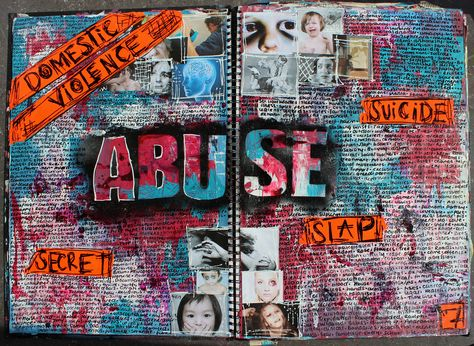 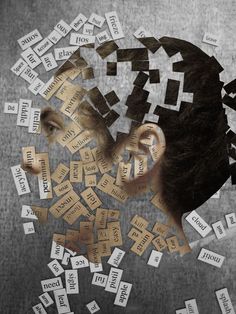 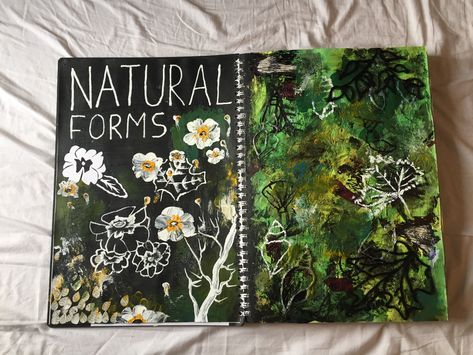 Mind Map Ideas
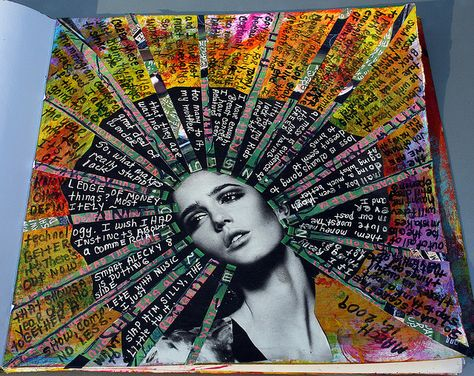 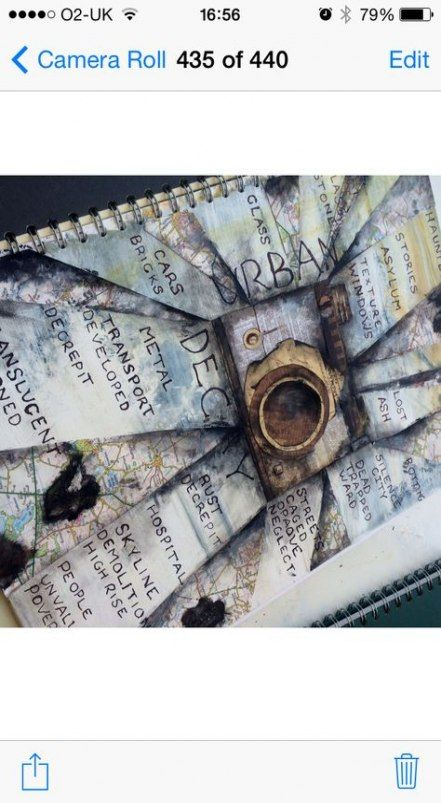 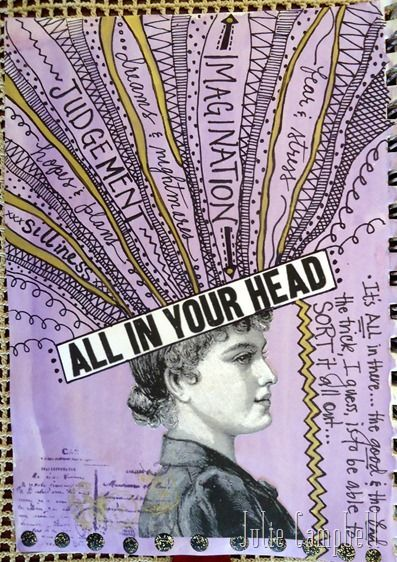 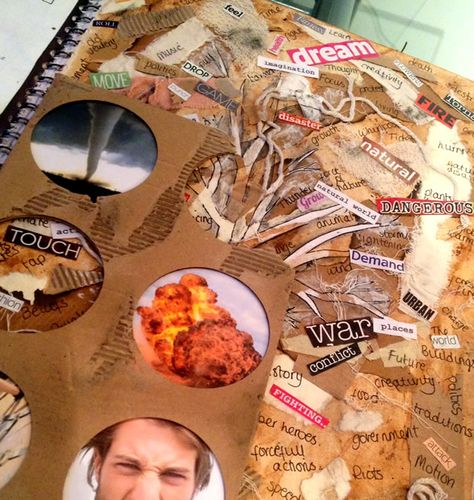 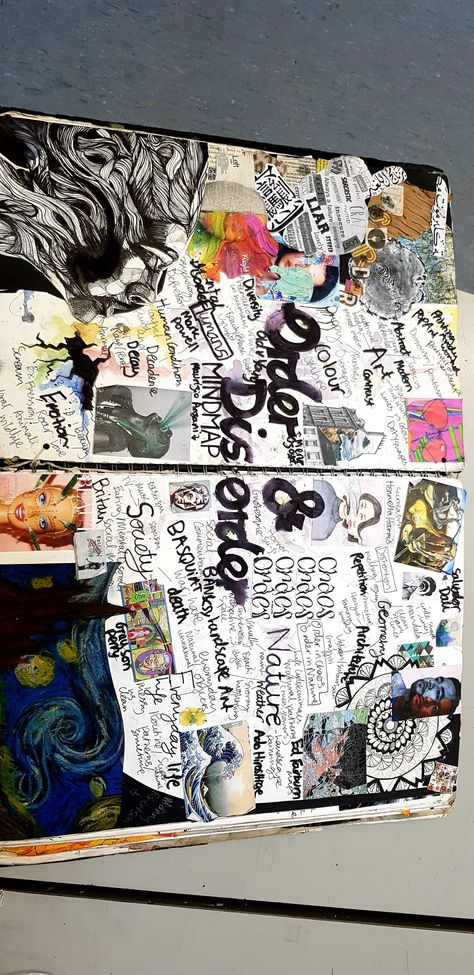 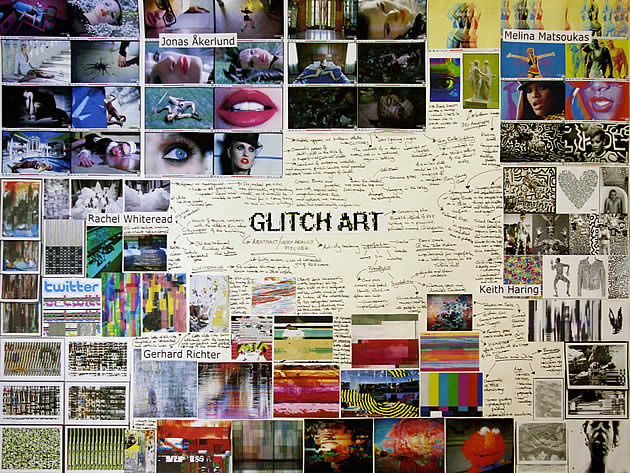 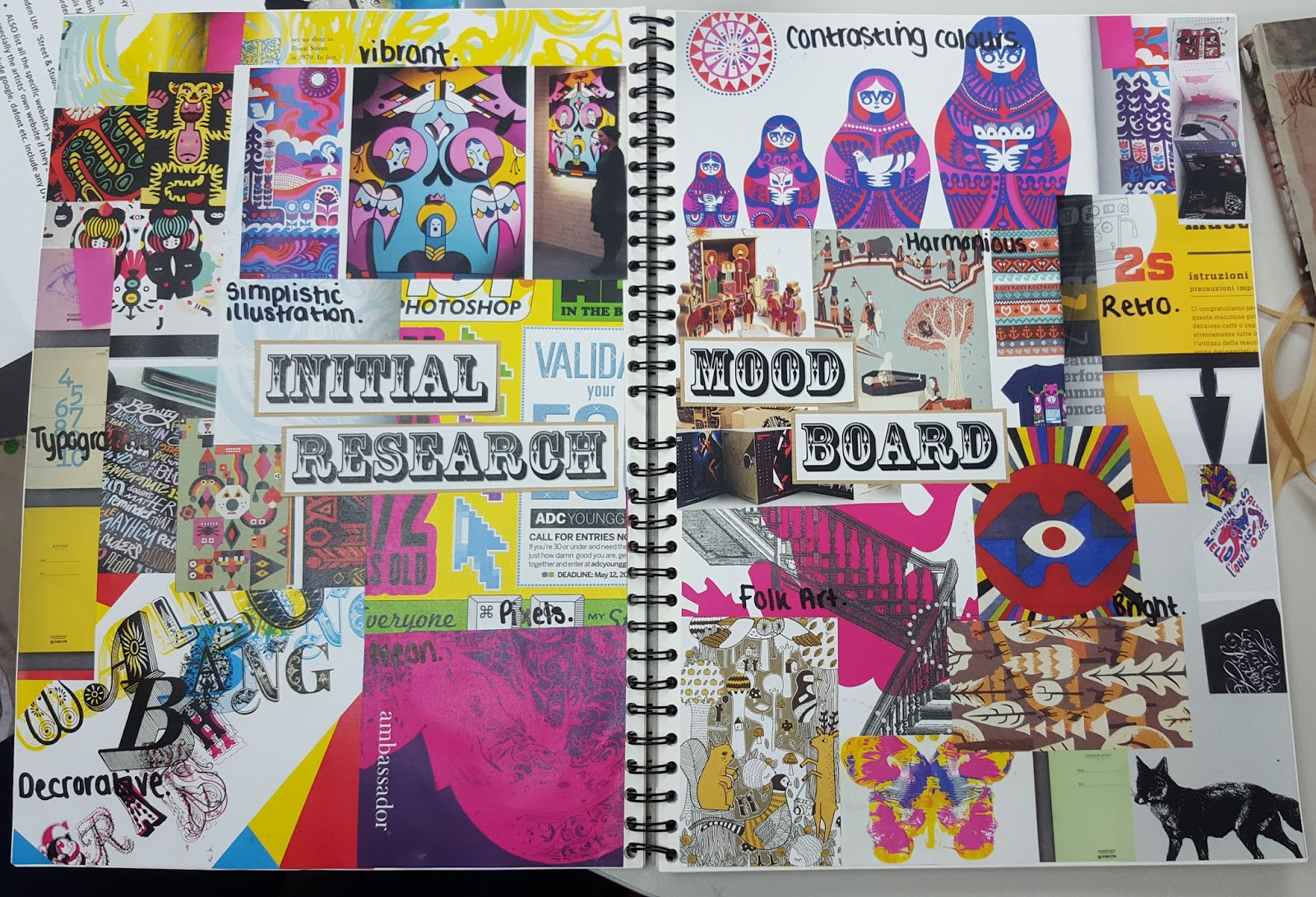 Artist Exploration
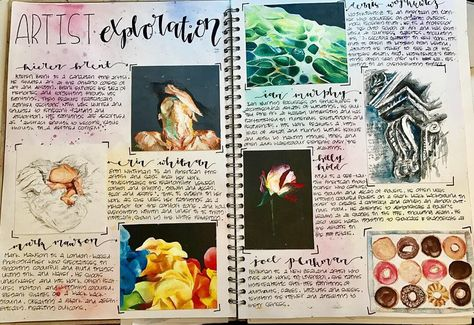 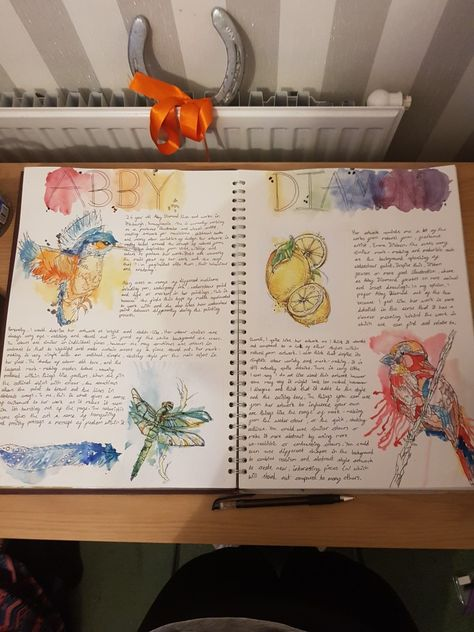 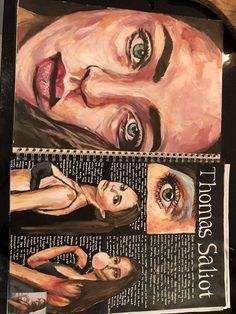 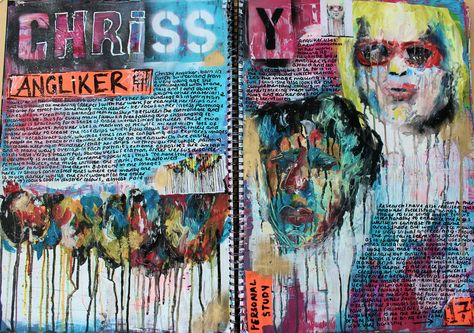 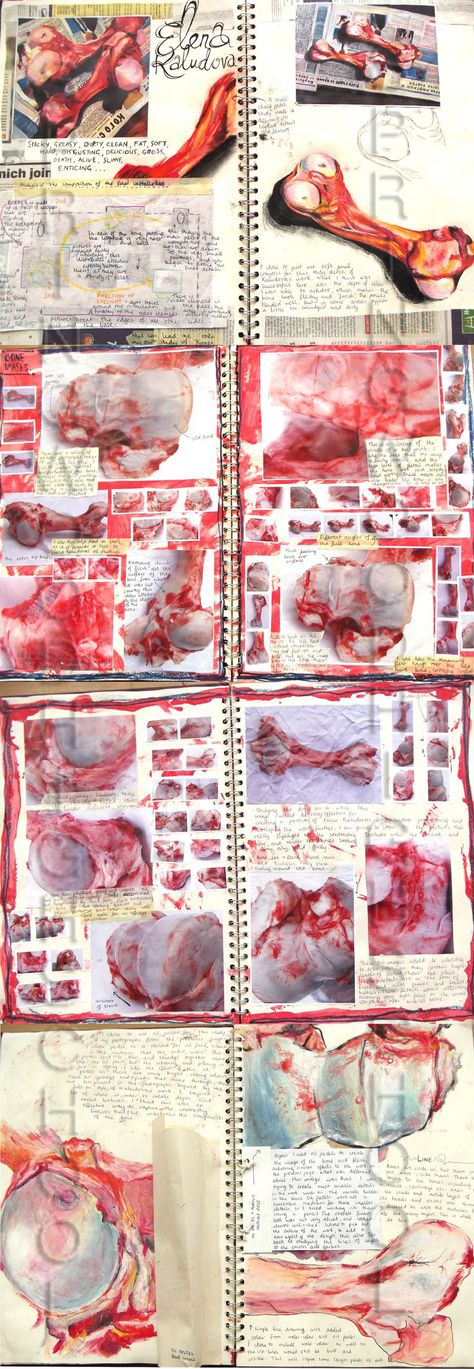 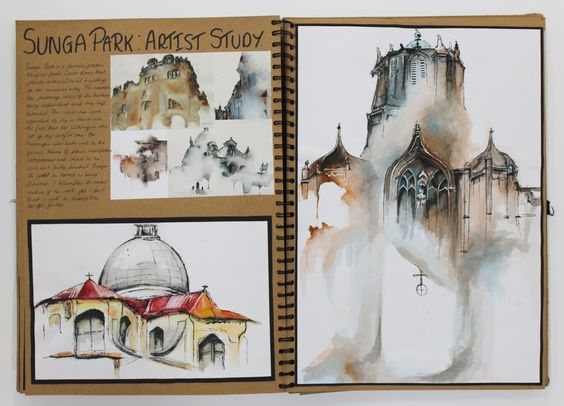 Developing ideas from primary sources
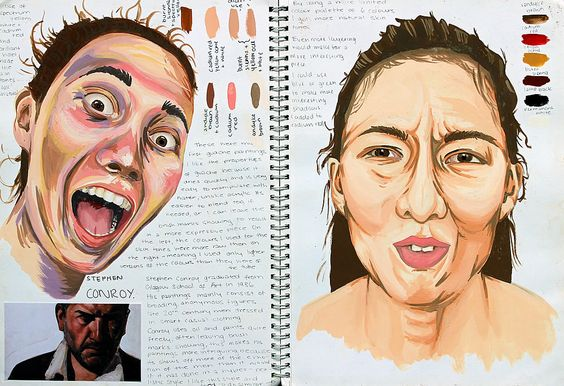 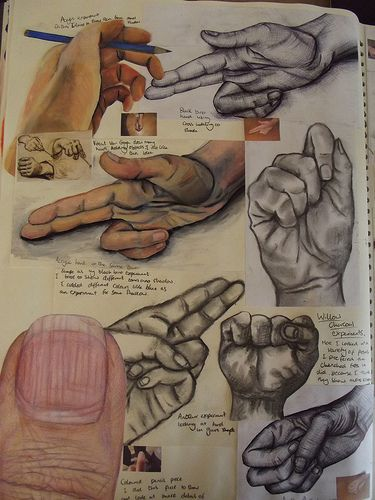 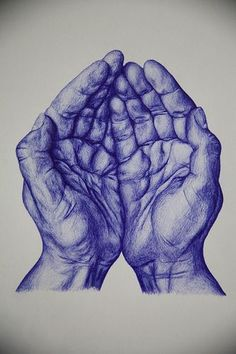 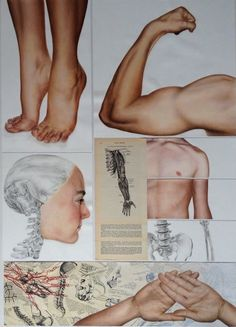 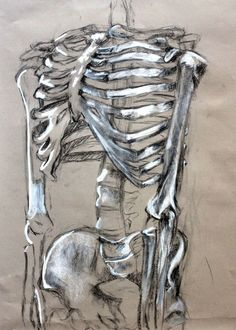 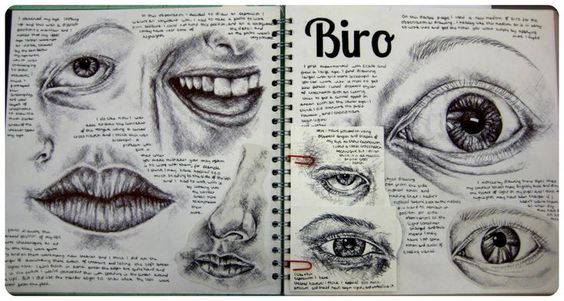 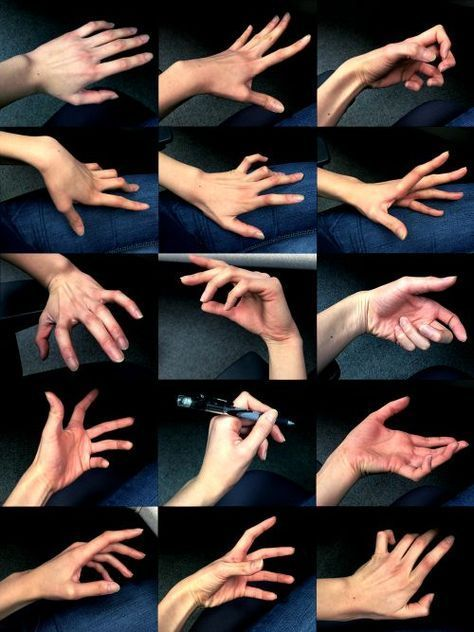 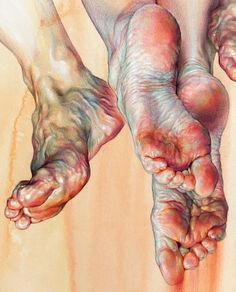 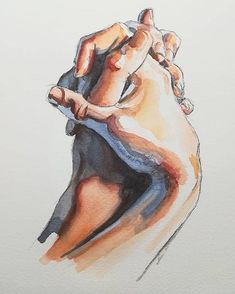 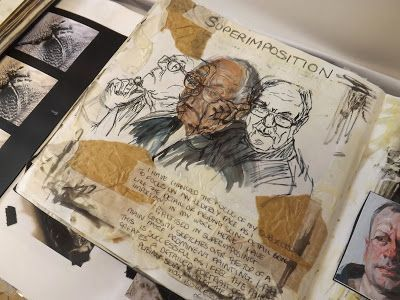 Developing composition
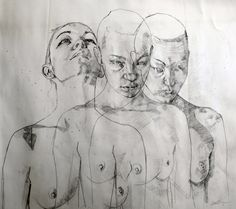 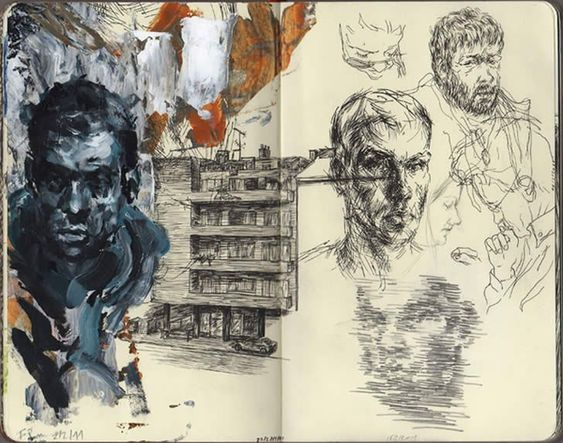 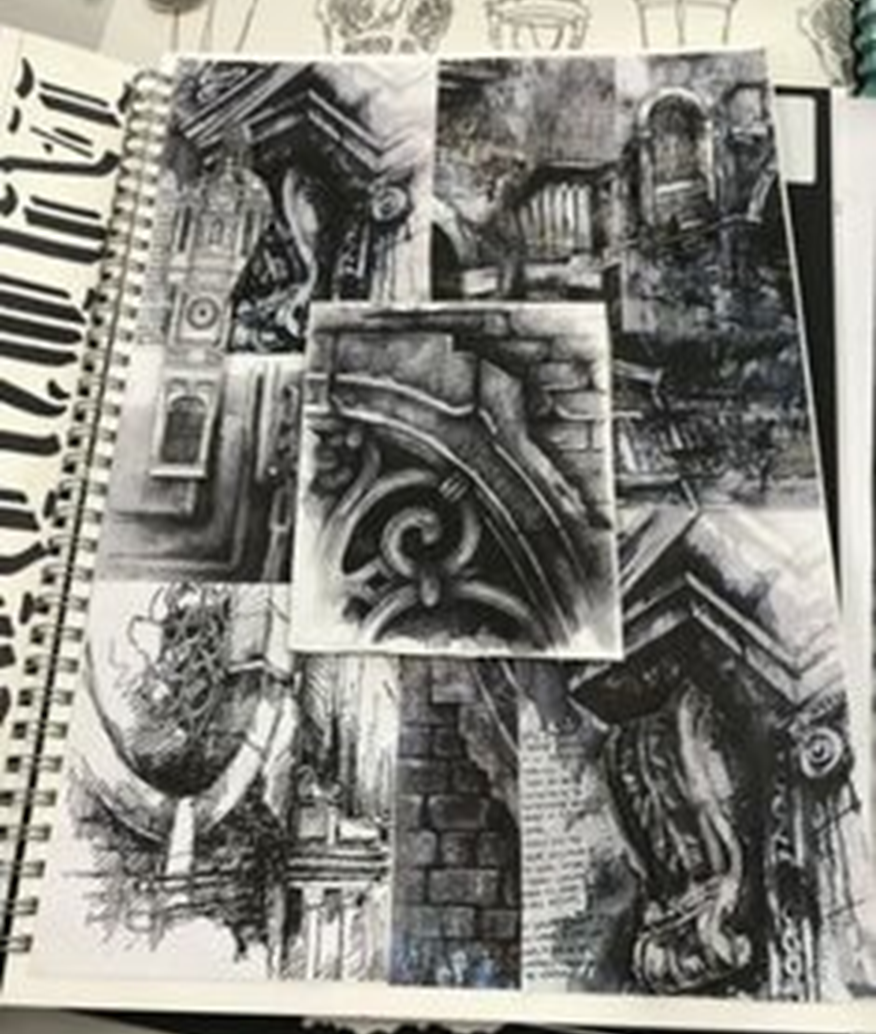 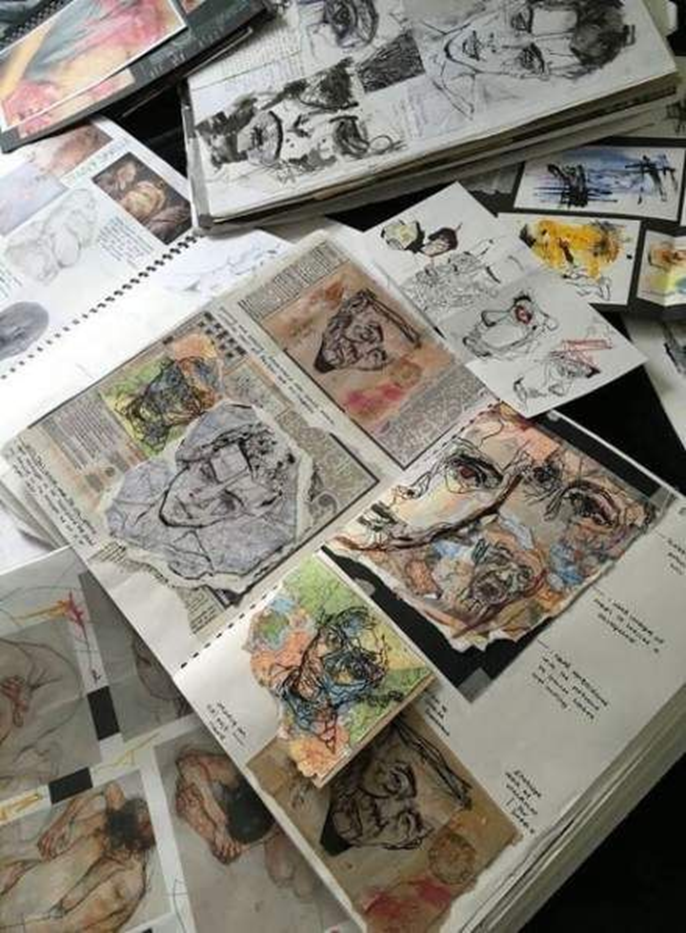 Chalk/charcoal on parcel paper
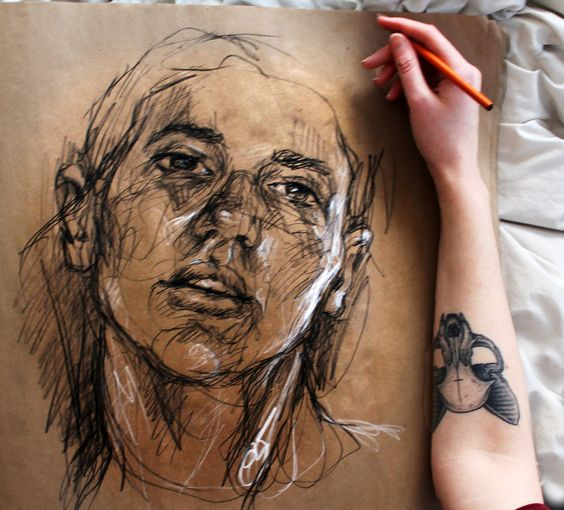 Charcoal and text paper
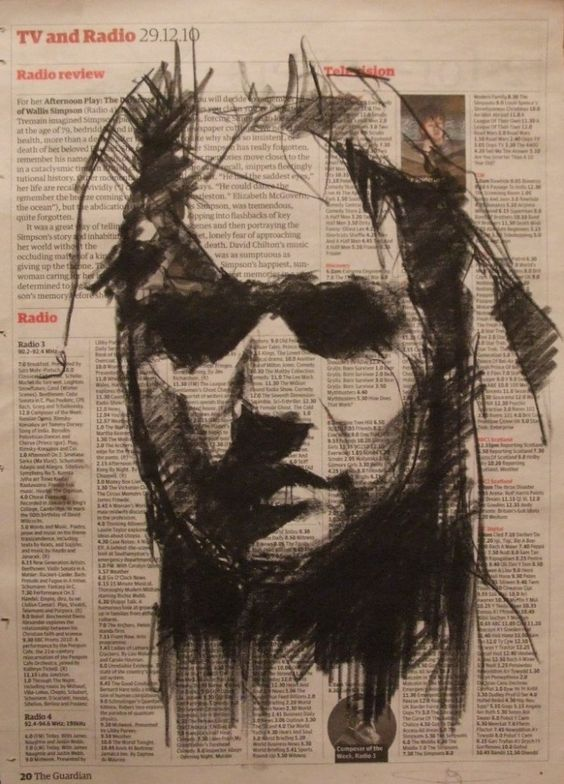 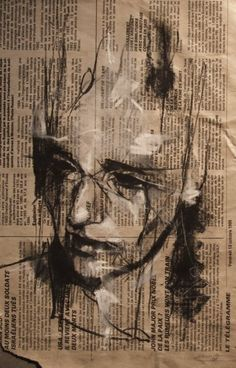 Ink
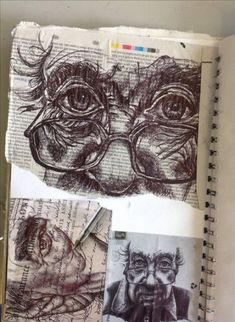 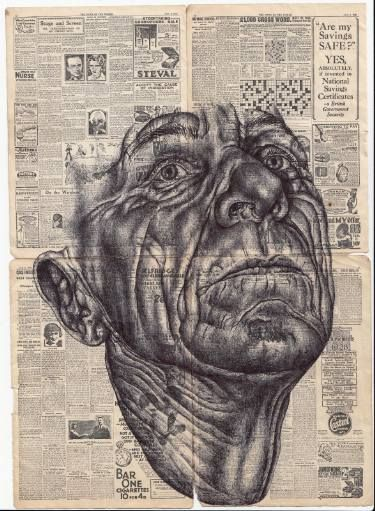 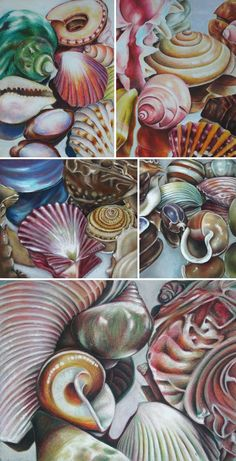 Colour Pencil
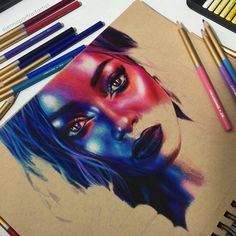 Lino
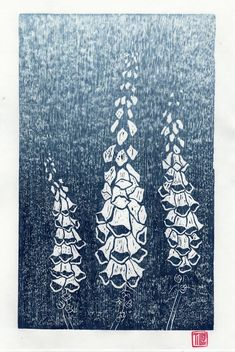 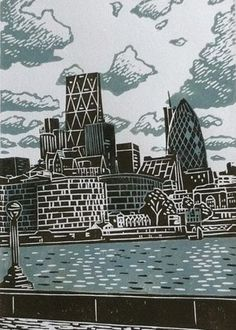 Mono printing
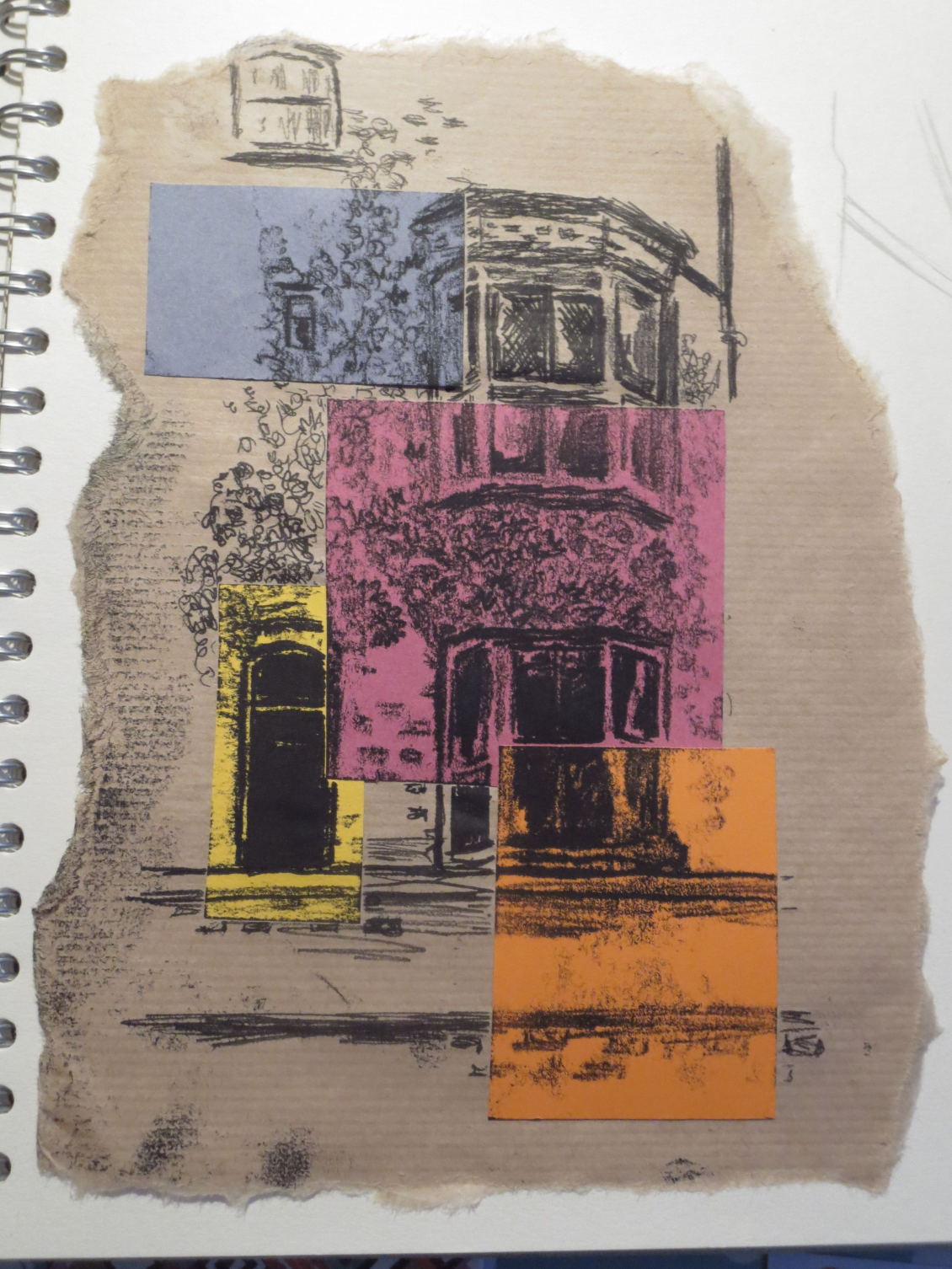 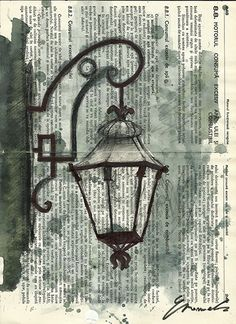 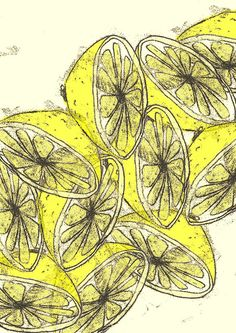 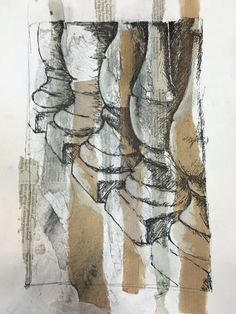 Mixed Media
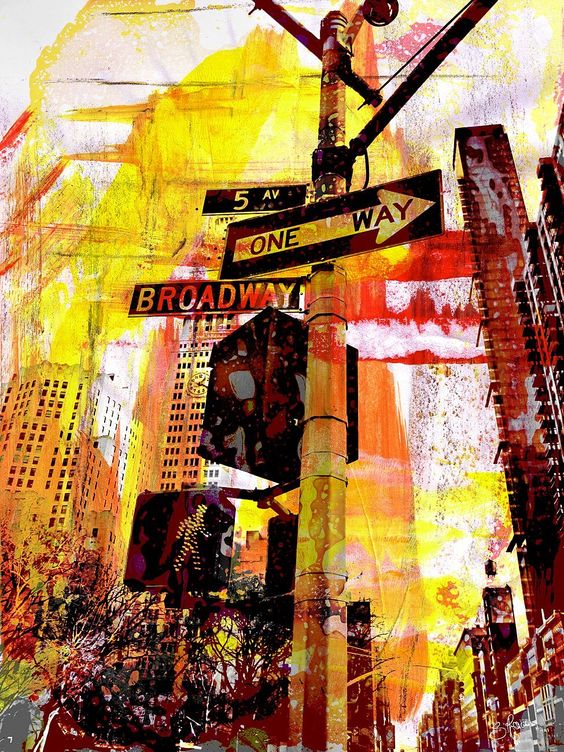 Collage
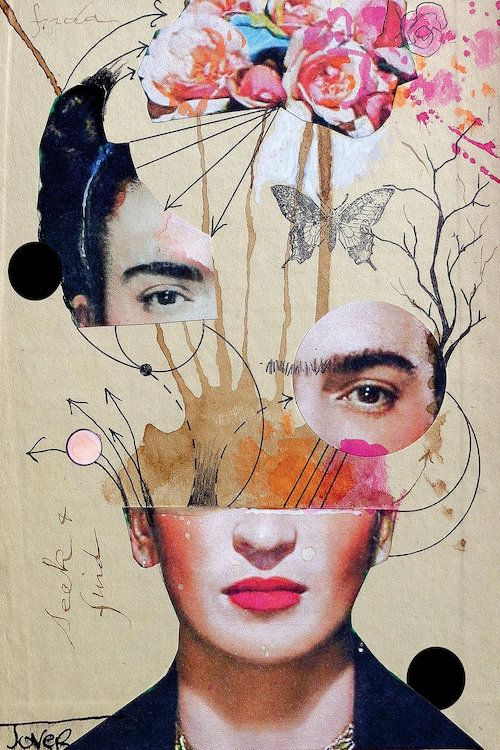 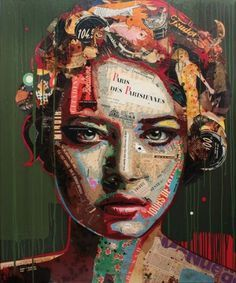 Photographs
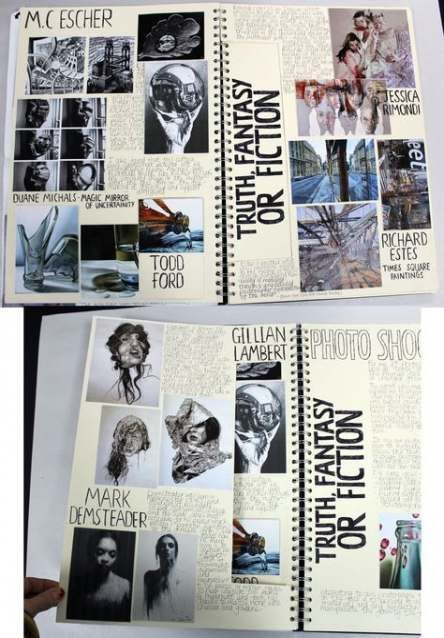 Recording Observations
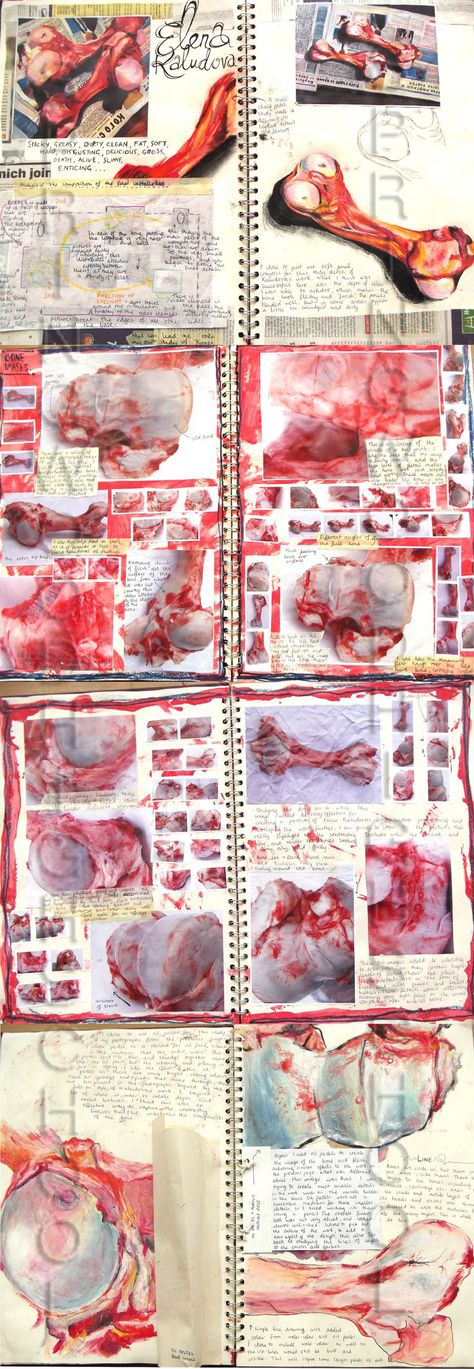 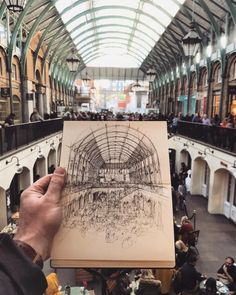 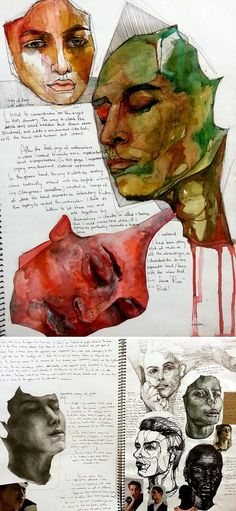 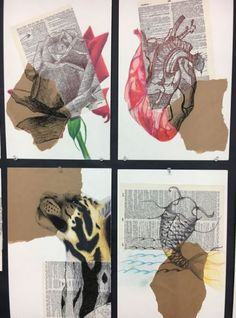 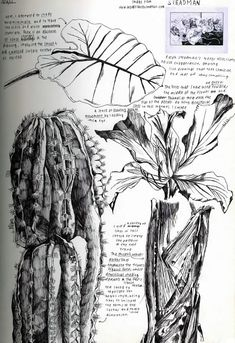 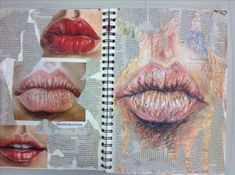 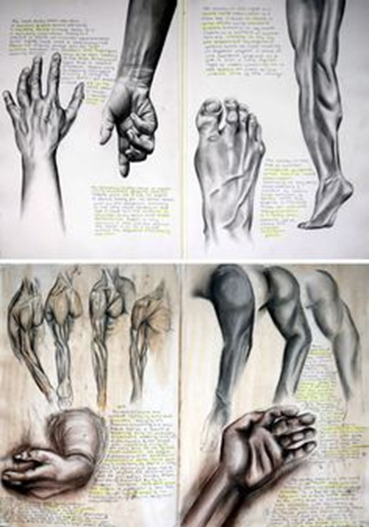 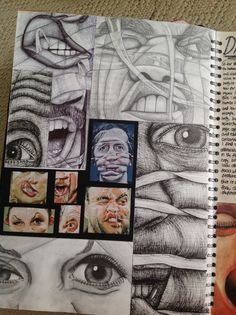 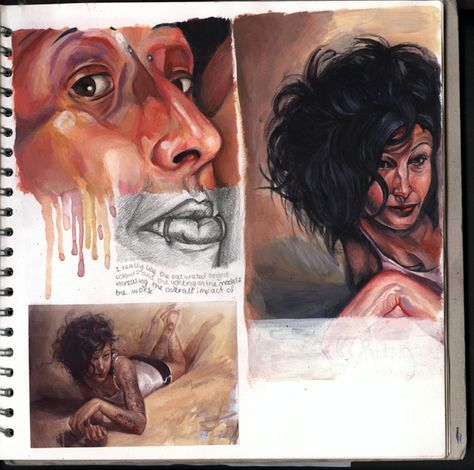 Developing ideas into larger finished pieces / refined
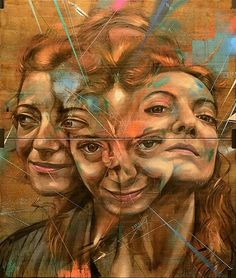 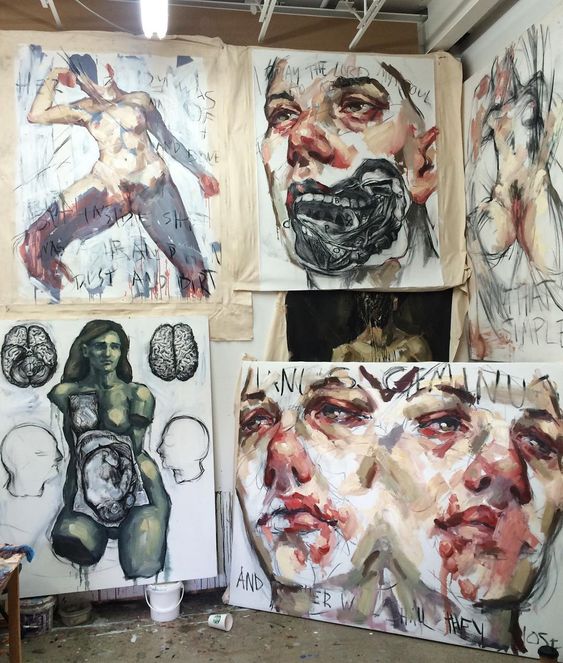 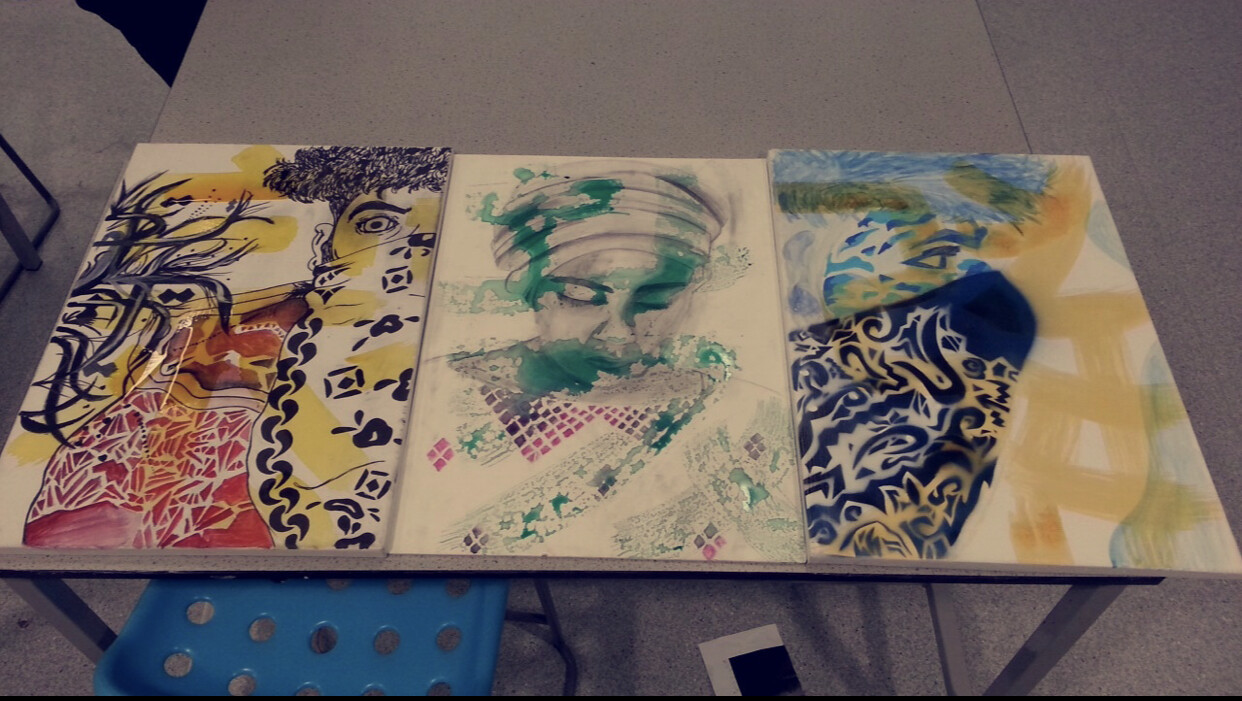 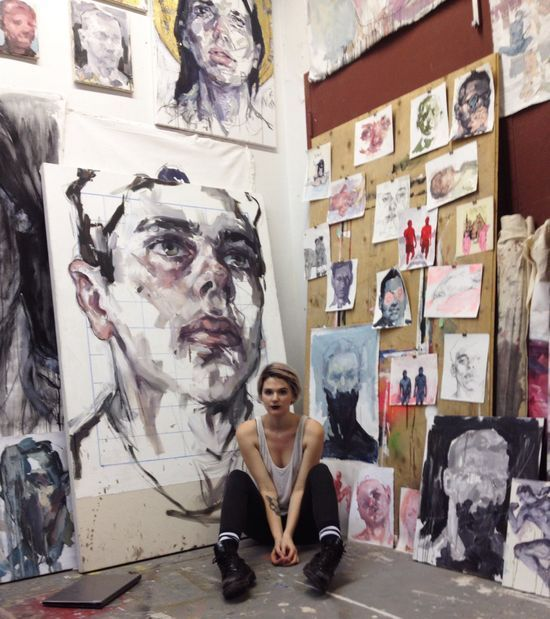 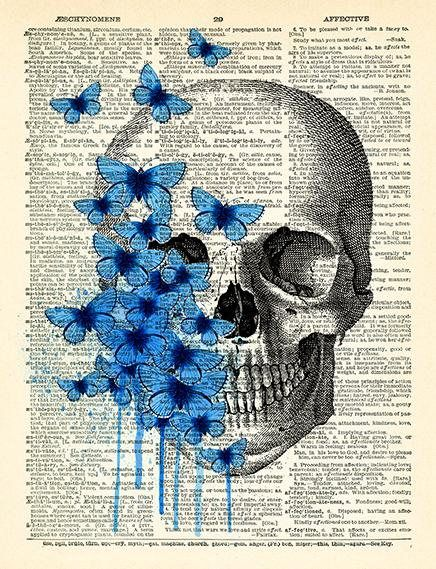 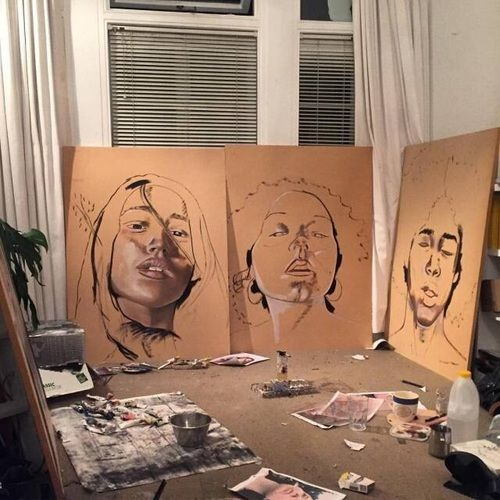 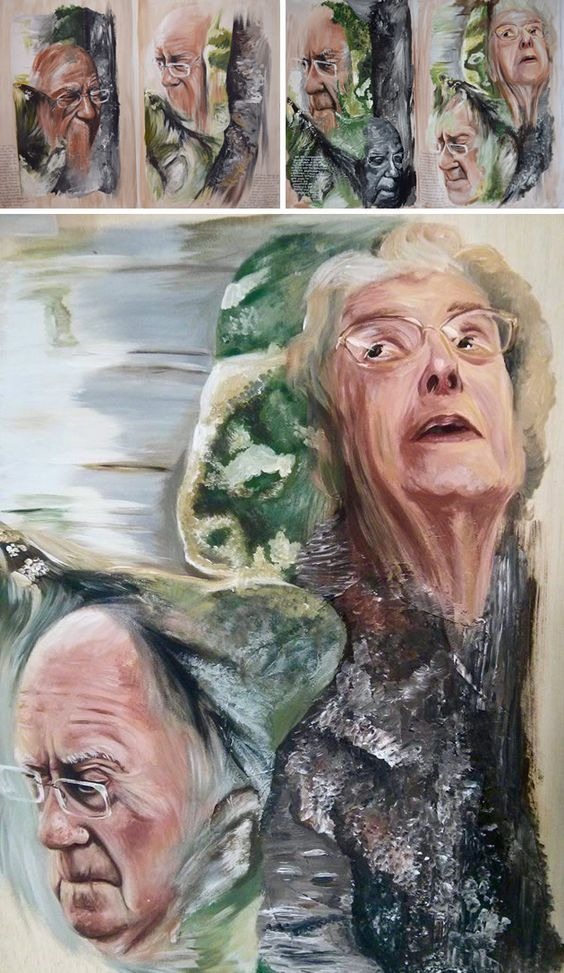 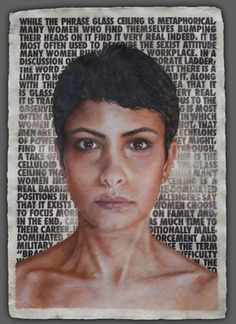